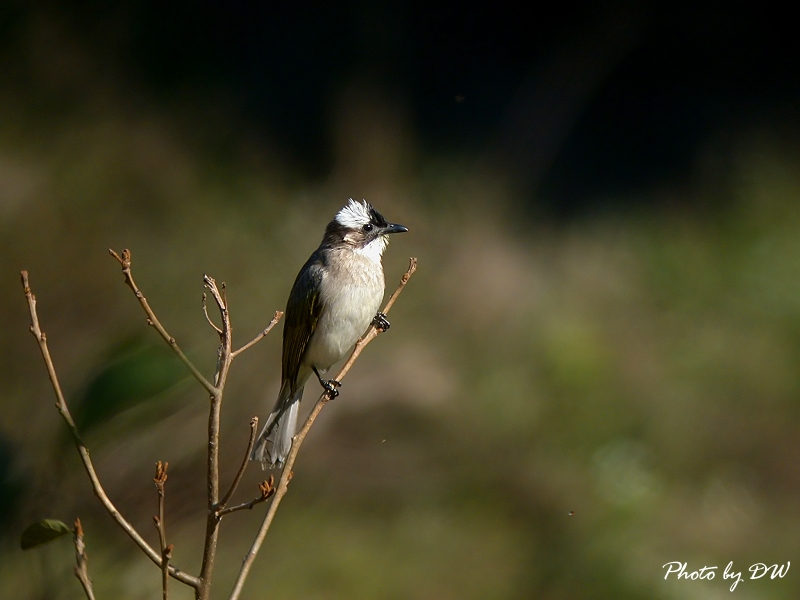 城市三劍客~白頭翁
組員:林哲宇、楊可帆
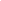 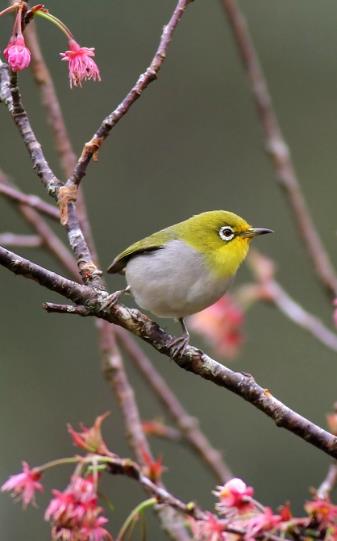 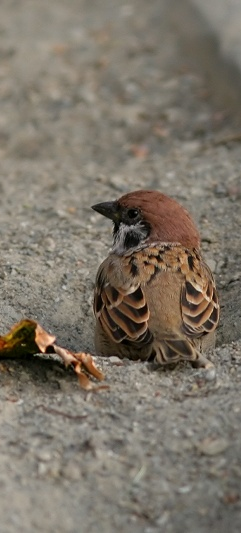 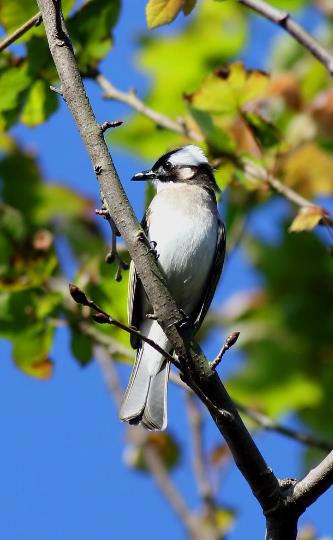 我們是城市三劍客!
白頭翁
綠繡眼
麻雀
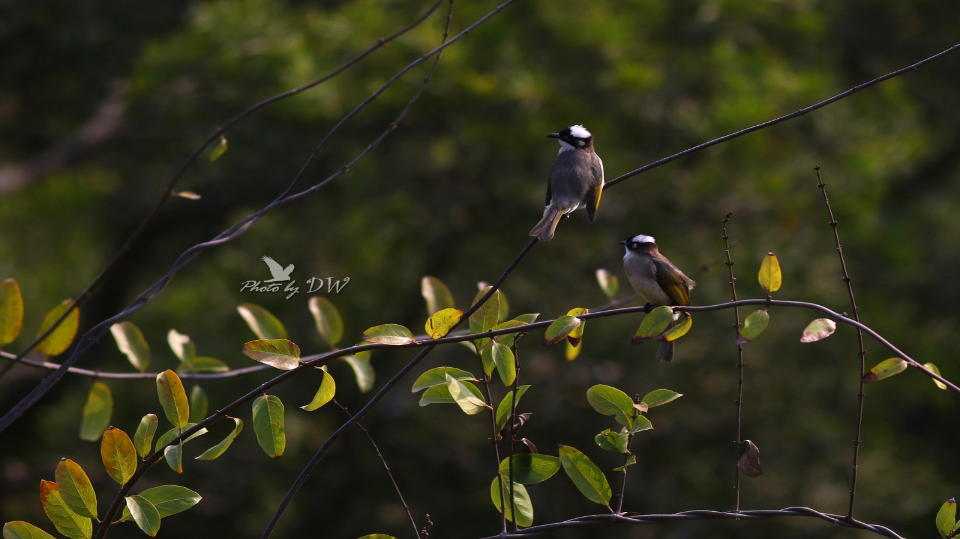 名稱的由來
頭頂上一戳白色的頭髮（羽毛），所以叫做白頭翁或白頭殼仔。
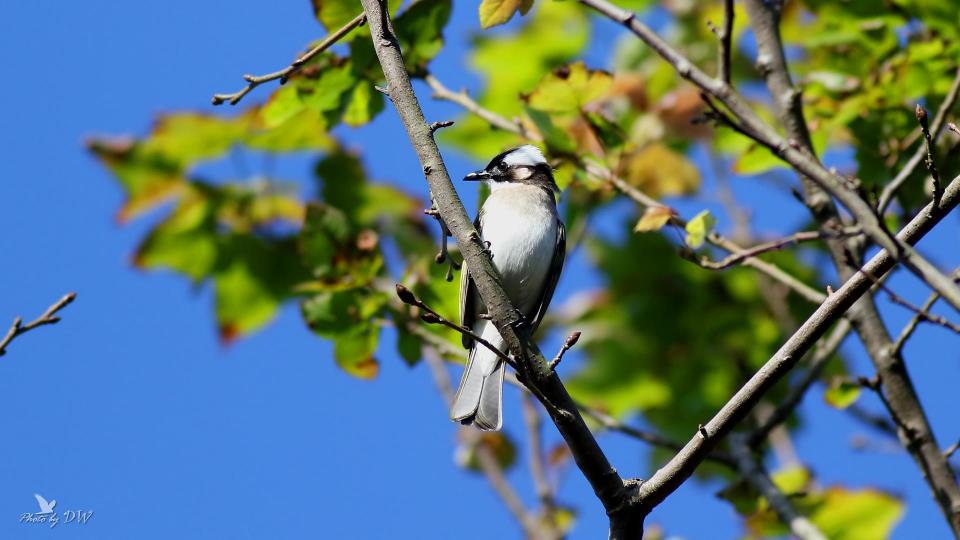 巧克力~巧克力~
http://www.xeno-canto.org/330162
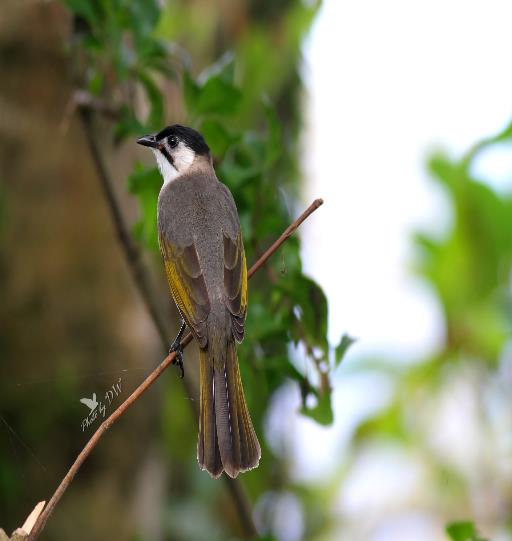 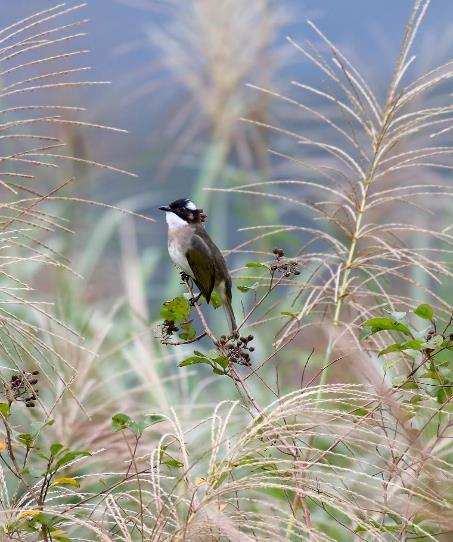 白頭翁
烏頭翁
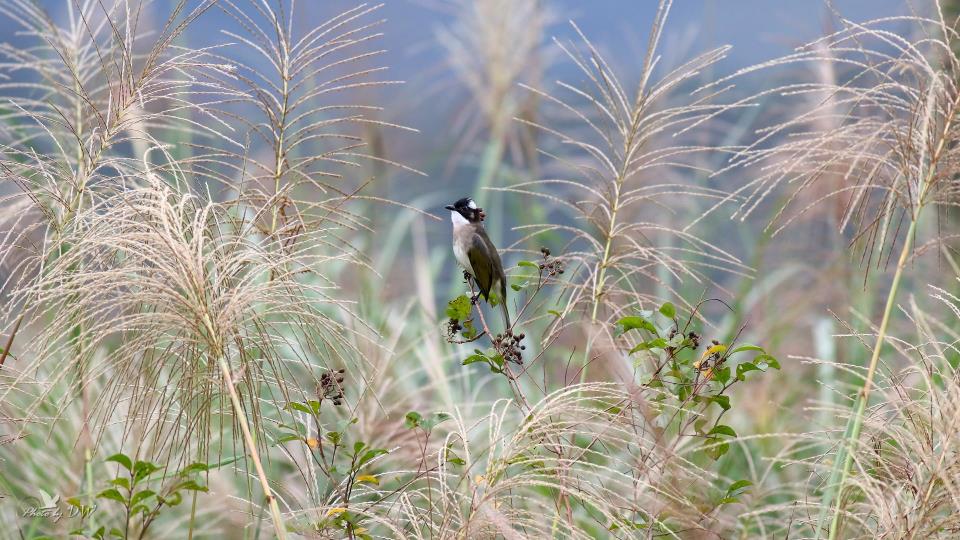 白頭翁
頭頂是白色的
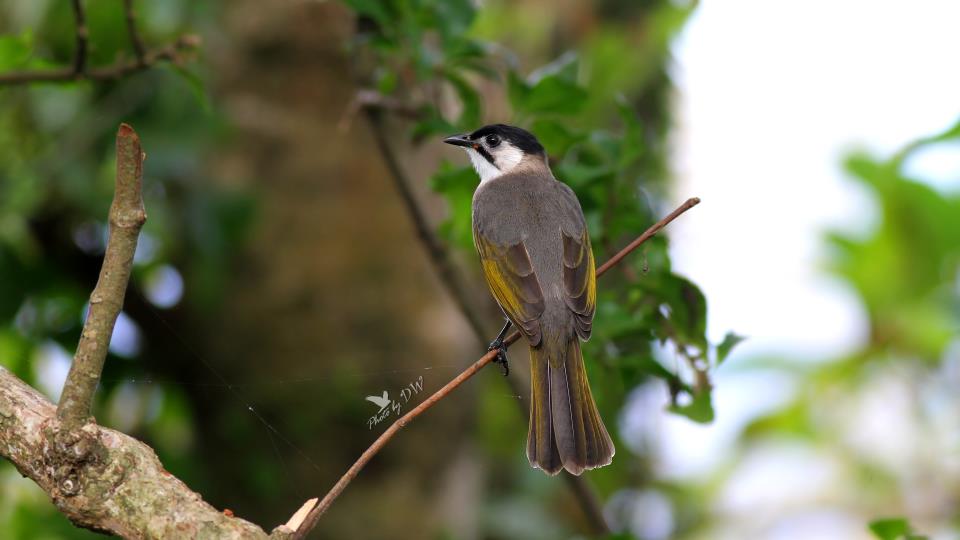 烏頭翁
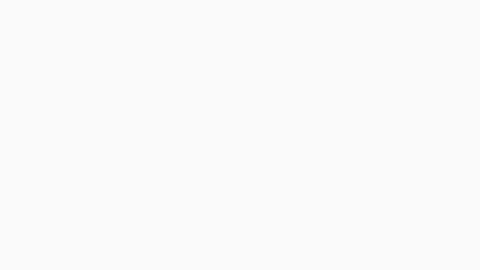 頭頂是黑色的，臉上有橘紅色斑點
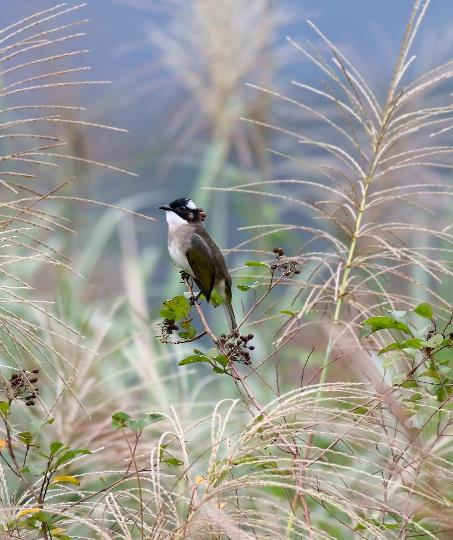 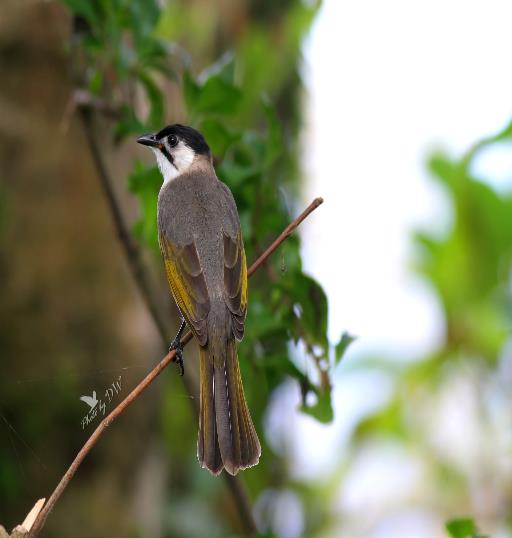 西半部
東半部
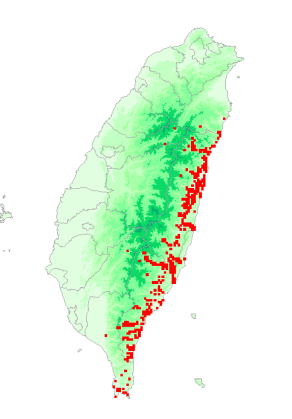 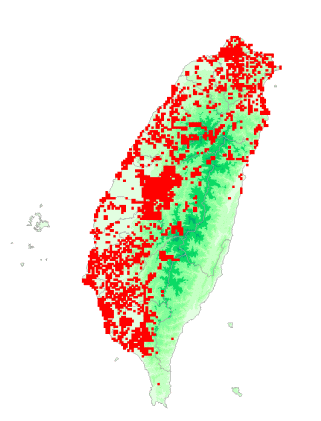 白頭翁
烏頭翁
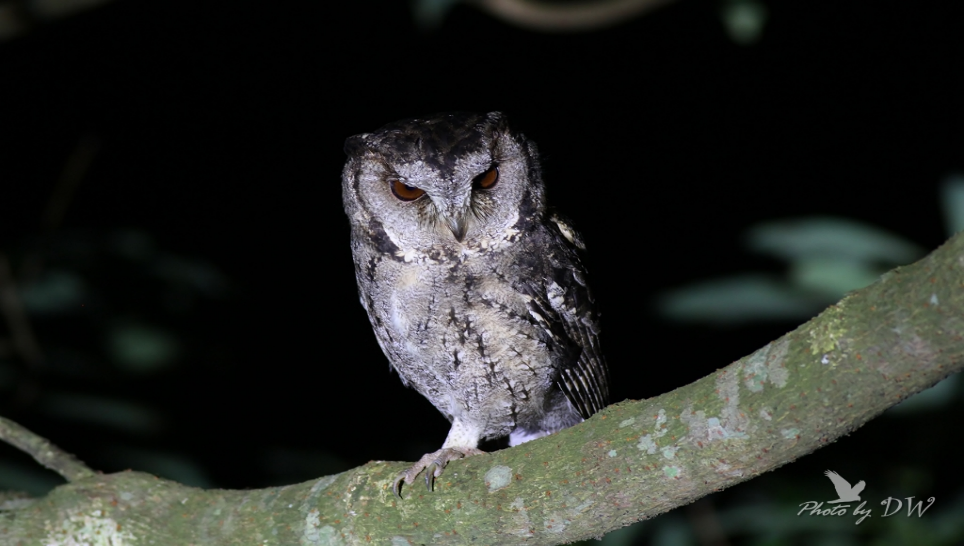 都市中，領角鴞非常喜歡抓白頭翁來吃
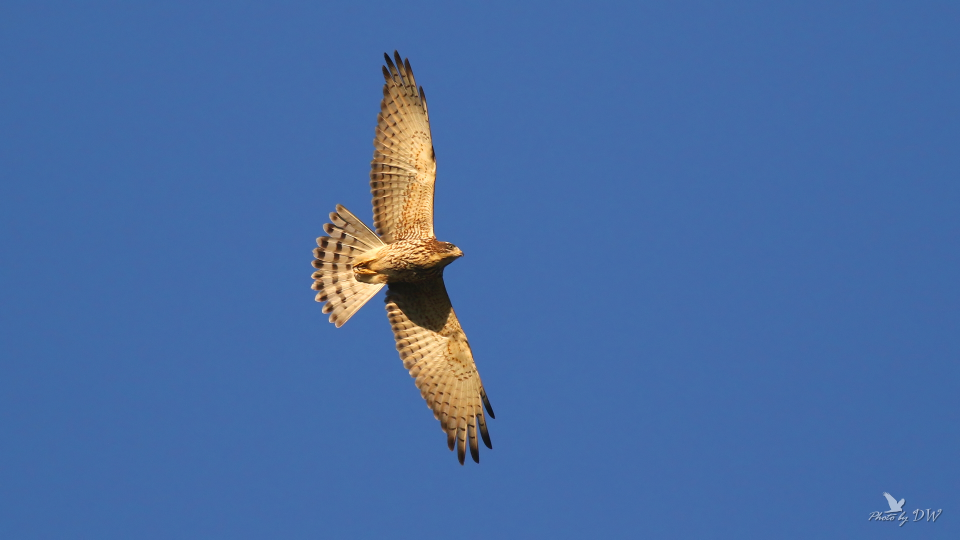 像鳳頭蒼鷹這一類的猛禽也會吃白頭翁
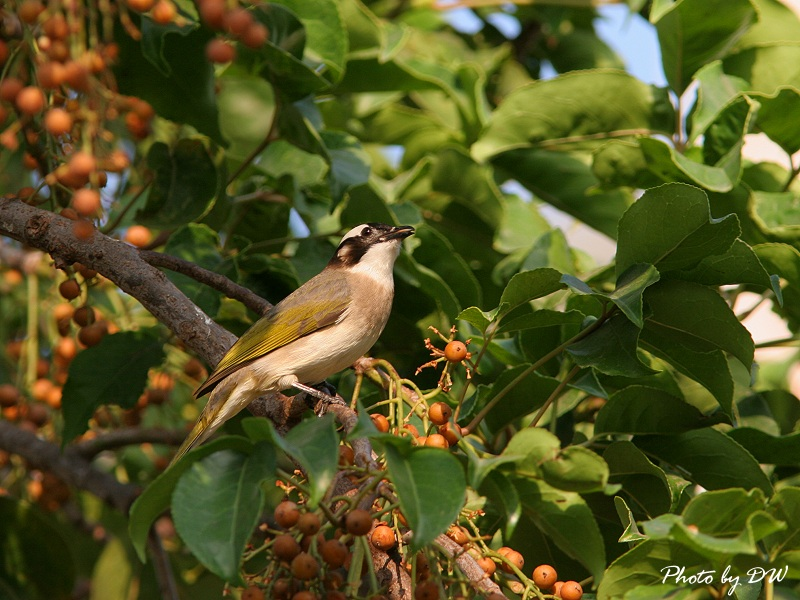 我喜歡吃的食物是果實、種子、植物嫩芽。
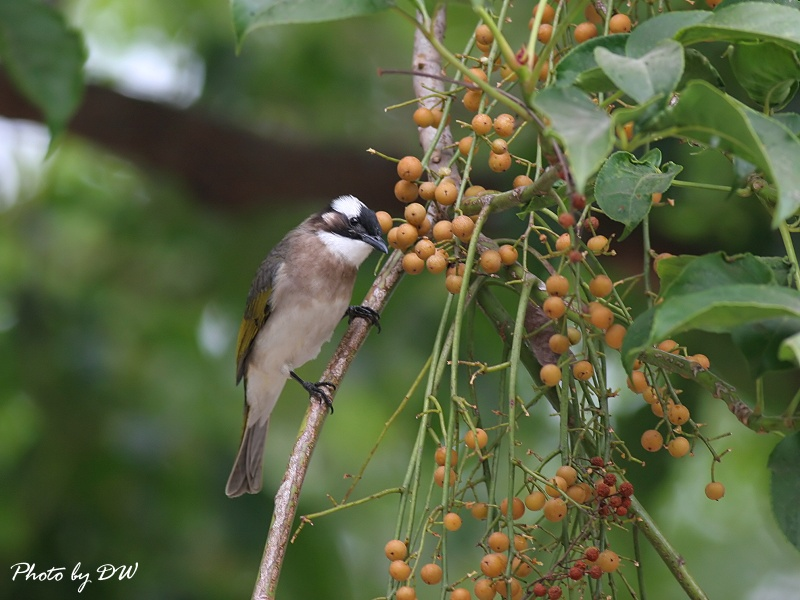 牠時常飛入果園偷吃果實
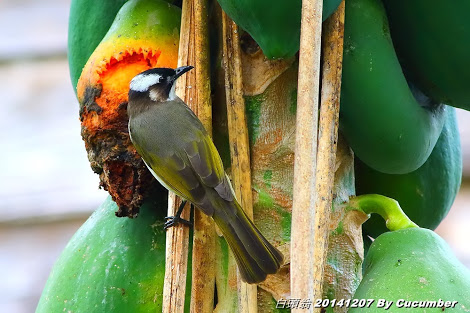 我也愛吃木瓜喔!
https://is.gd/OFiOJH
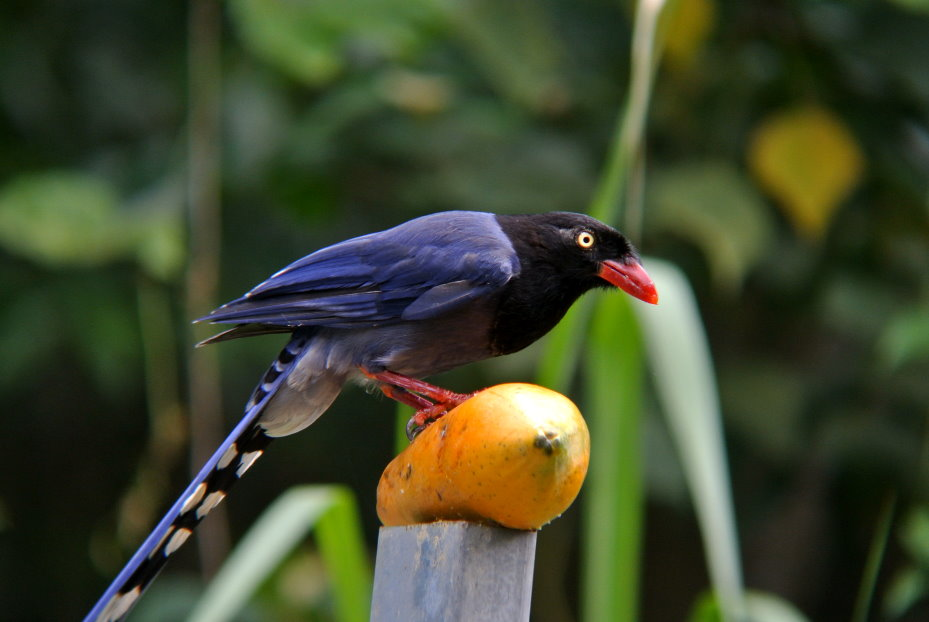 台灣藍鵲
http://https://www.google.com.tw/url
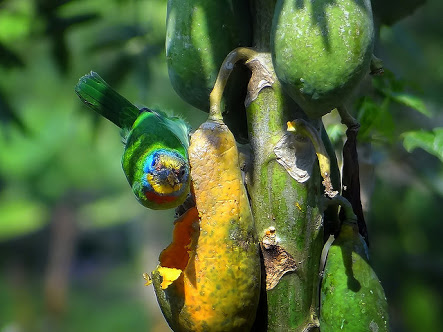 五色鳥
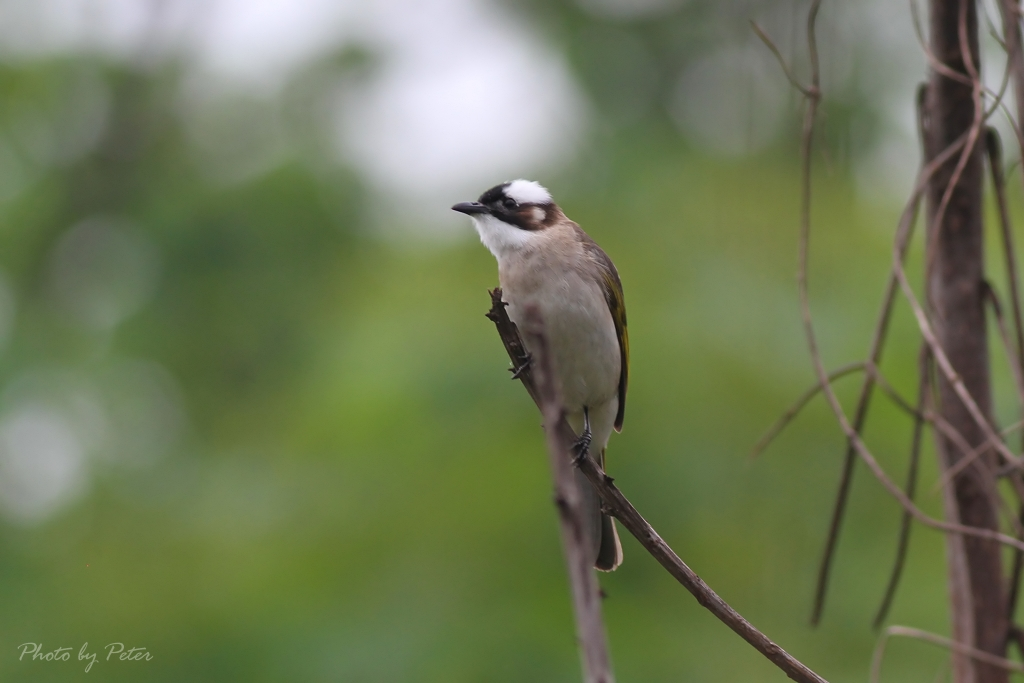 在都市和野外山區容易見到我的身影喔!
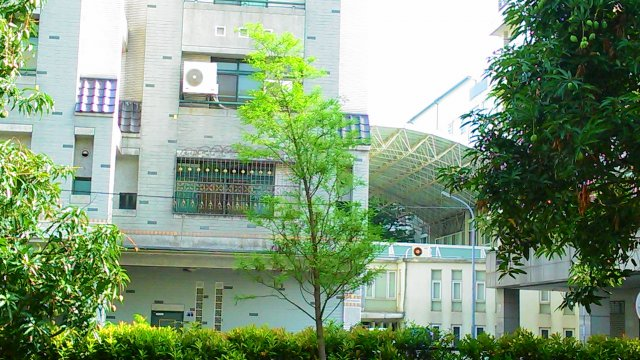 白頭翁在長安國小出現的地方
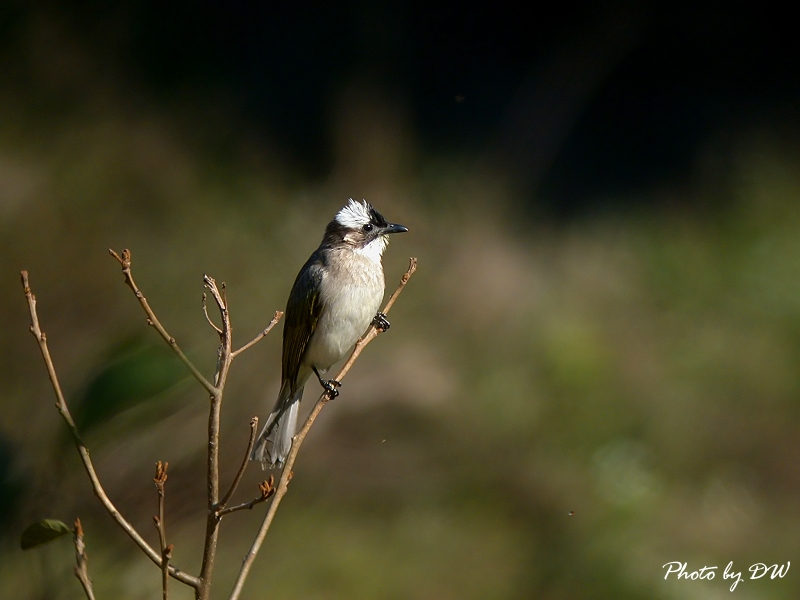 春天的我喜歡站在樹枝上鳴唱。
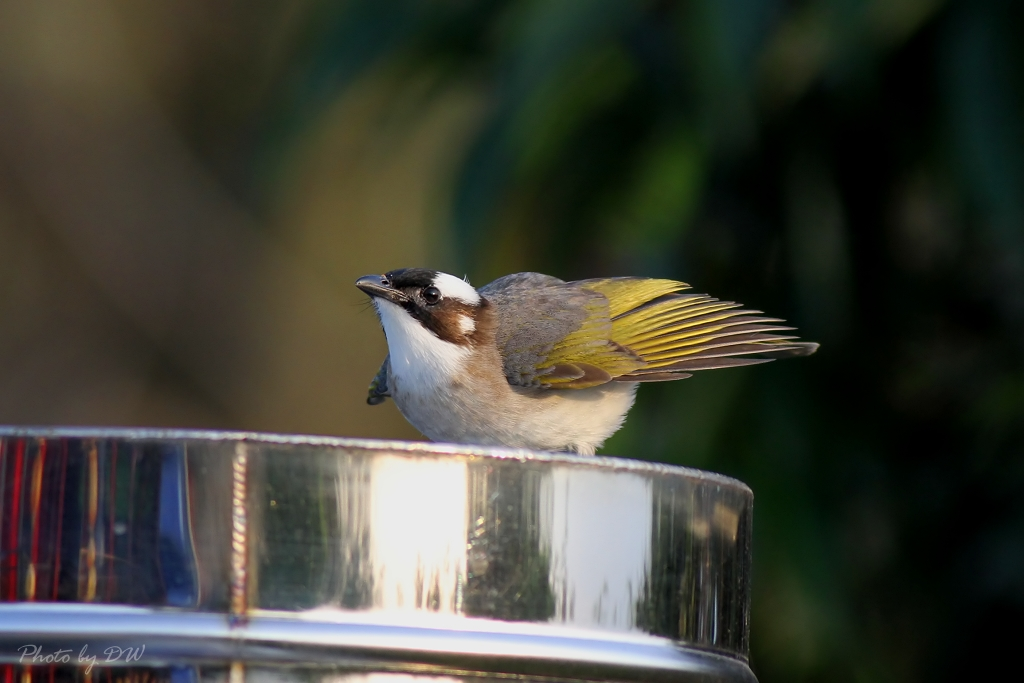 繁殖季節的我會低頭快速顫動翅膀，或高舉雙翅
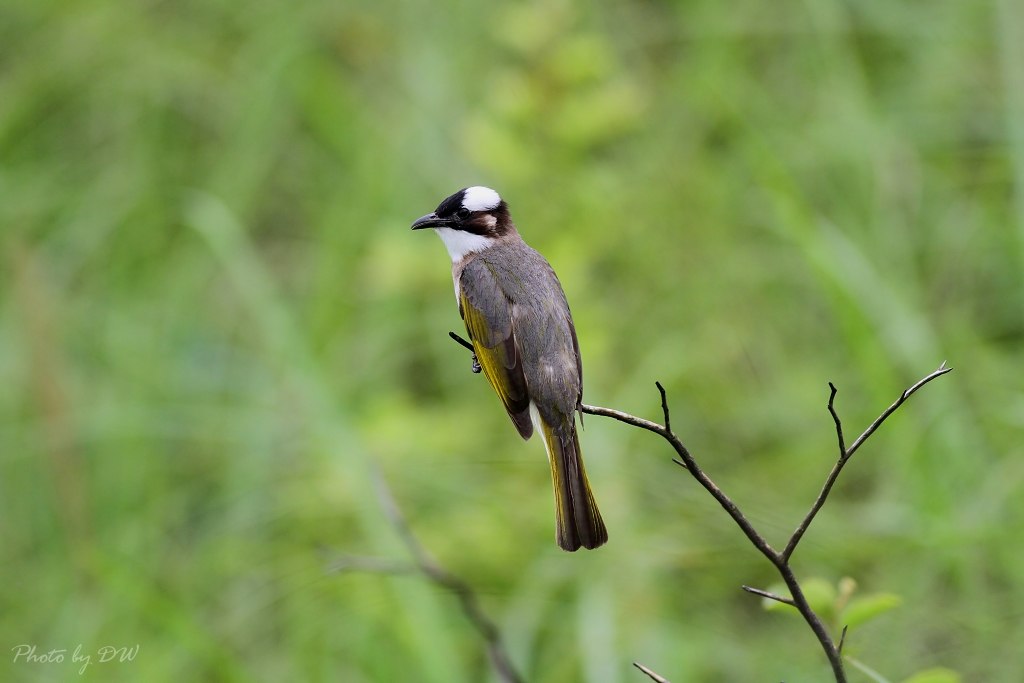 繁殖季前，我們會在樹枝高處，證明自己很勇敢，想博取歡心。
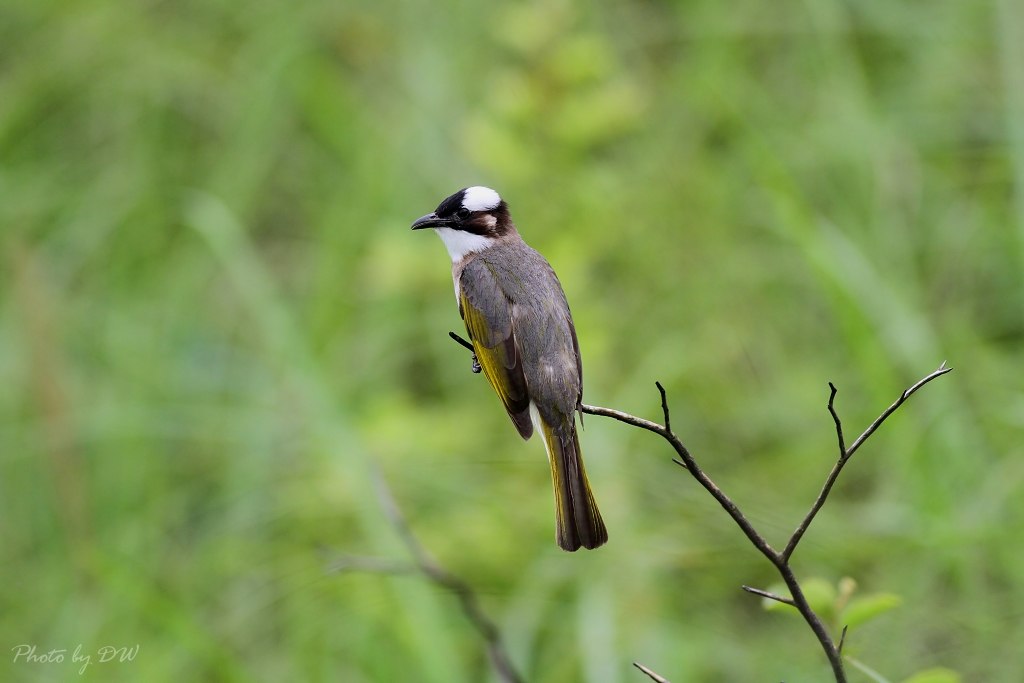 這樣可是很危險的，因為一不小心就會被猛禽抓走。
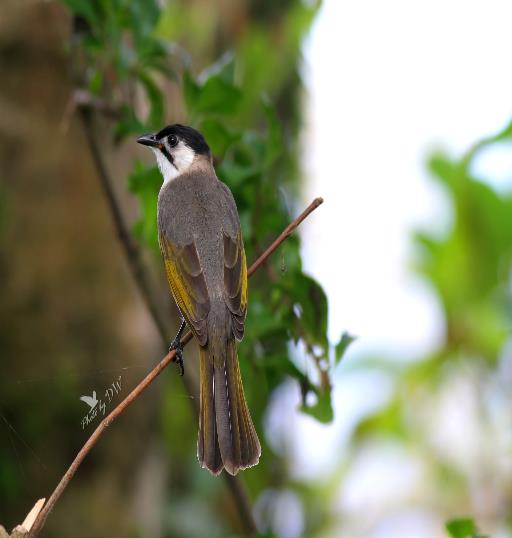 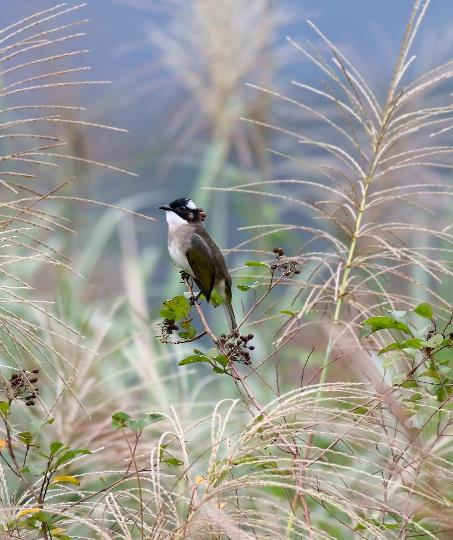 白頭翁的故事
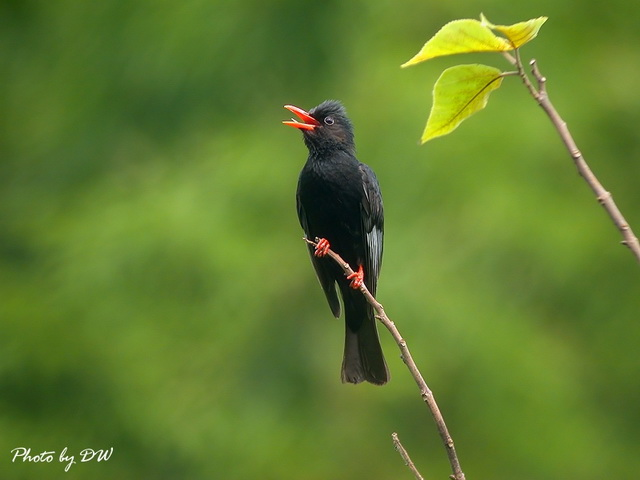 紅嘴黑鵯
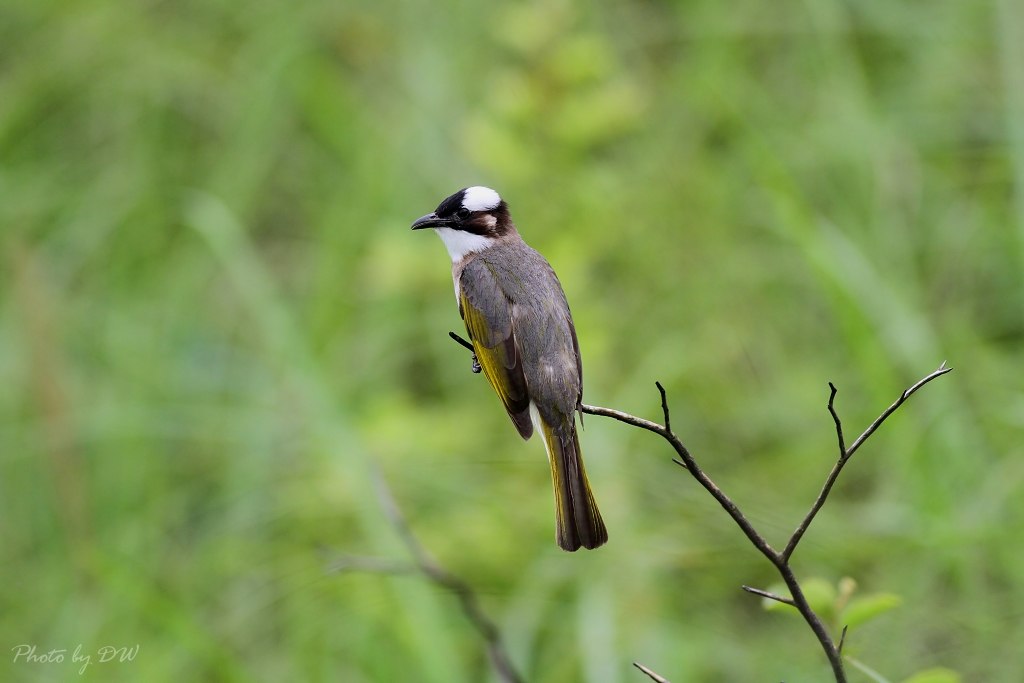 問與答時間
哪隻鳥不是城市三劍客之一？
1.麻雀
2.烏頭翁
4.綠繡眼
3.白頭翁
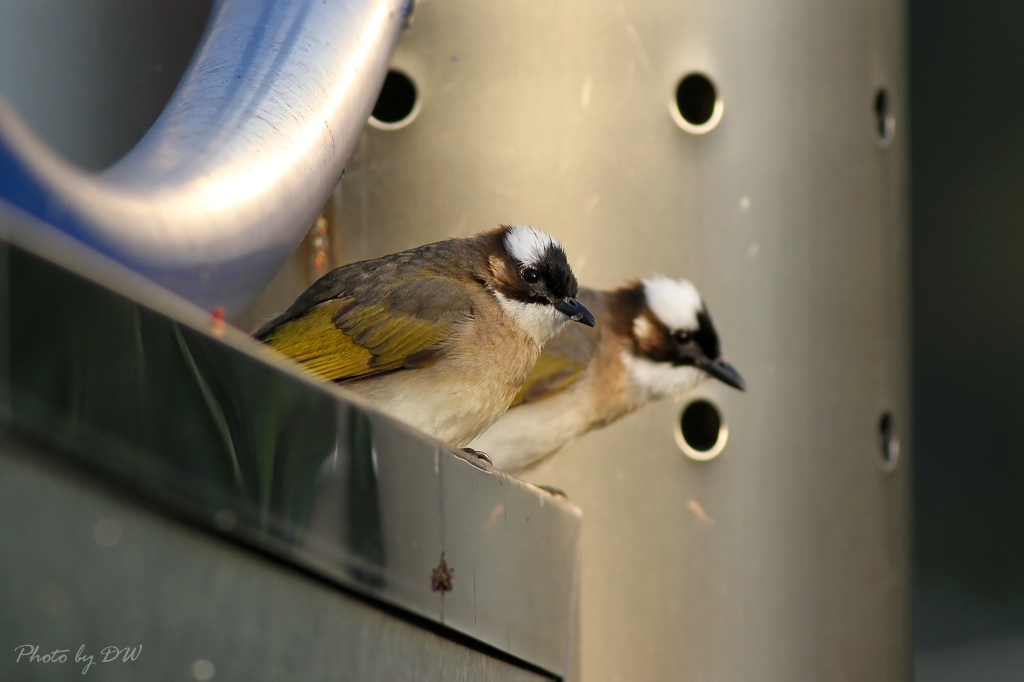 謝謝大家的聆聽!
謝謝大家